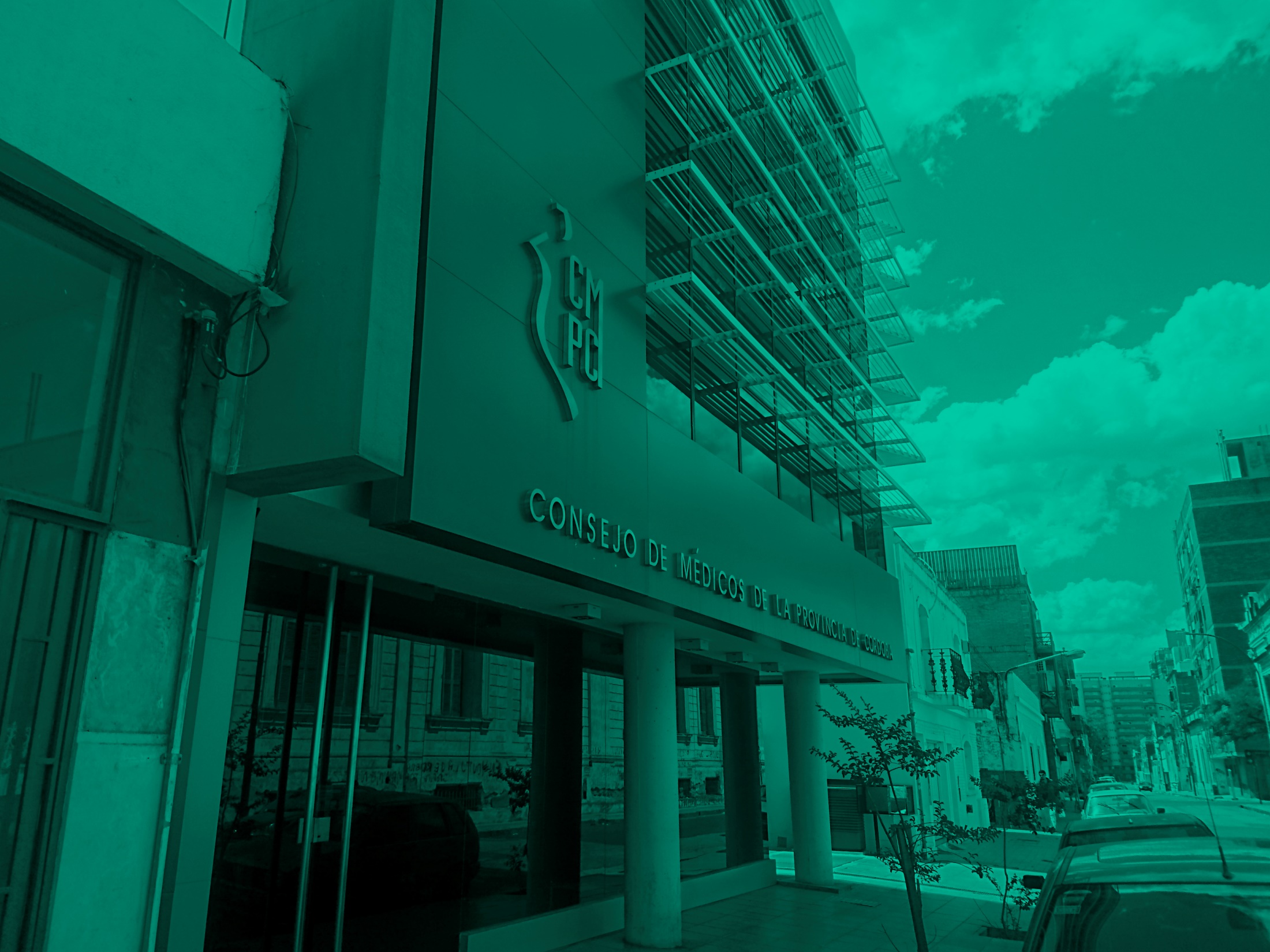 2do Foro de Salud Del Sur de la Provincia


DESAFIOS POST PANDEMIA
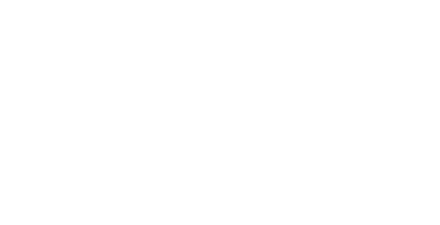 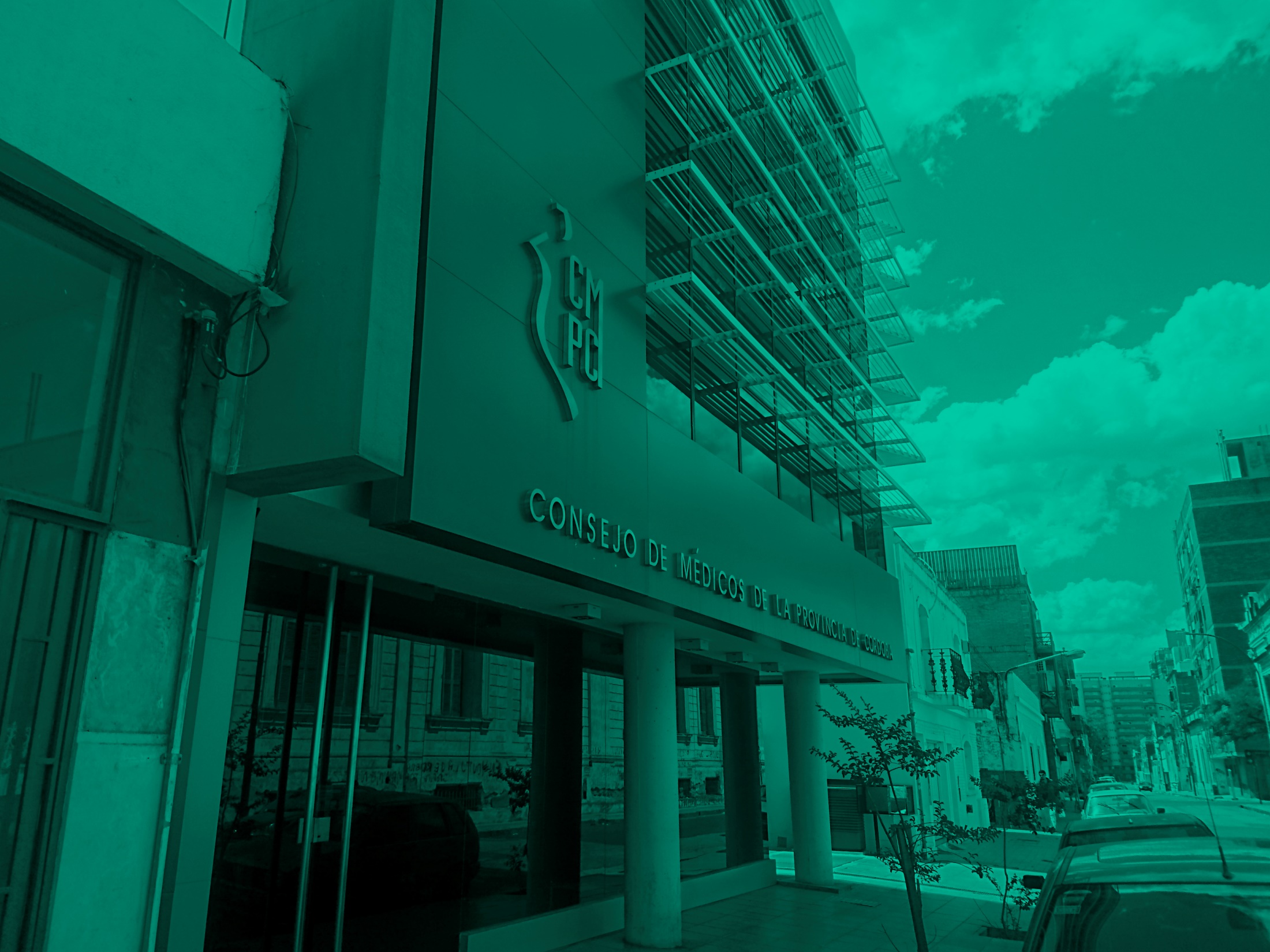 DESAFIOS POSTPANDEMIA

Telemedicna
Formación de recursos humanos
Feminización de la matrícula 
Adecuación tecnológica
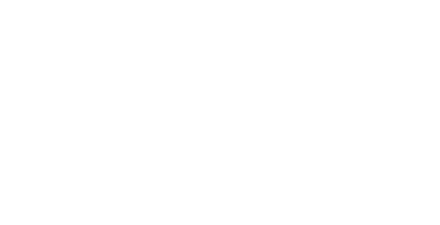 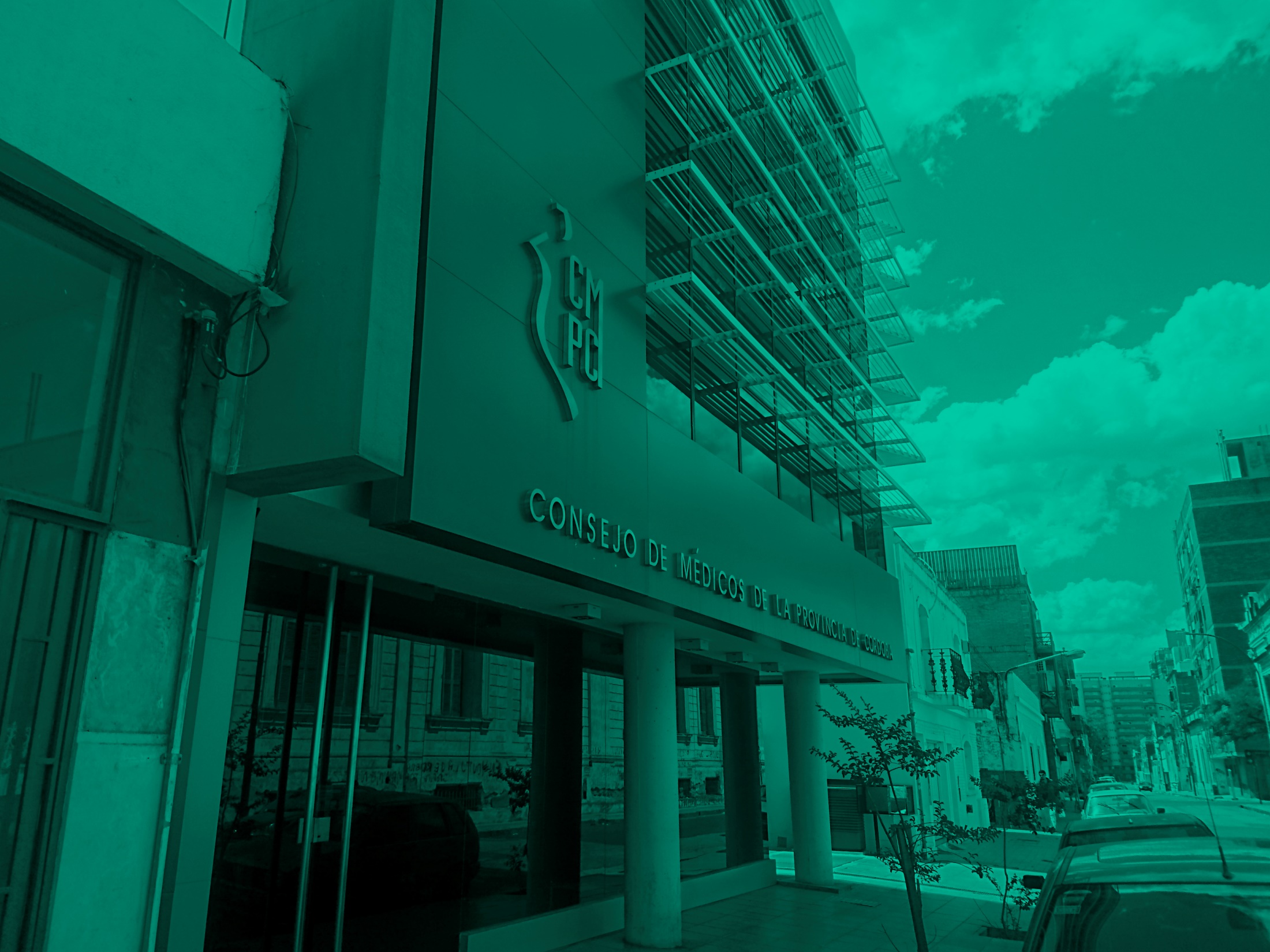 DESAFIOS POSTPANDEMIA

Telemedicina

Teleconsulta
Firma Digital
Sello de Competencia Digital
Receta Electrónica.
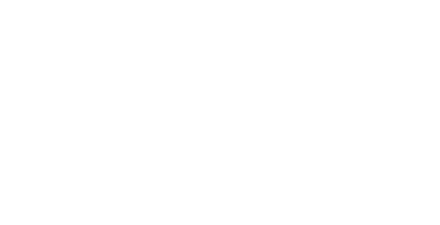 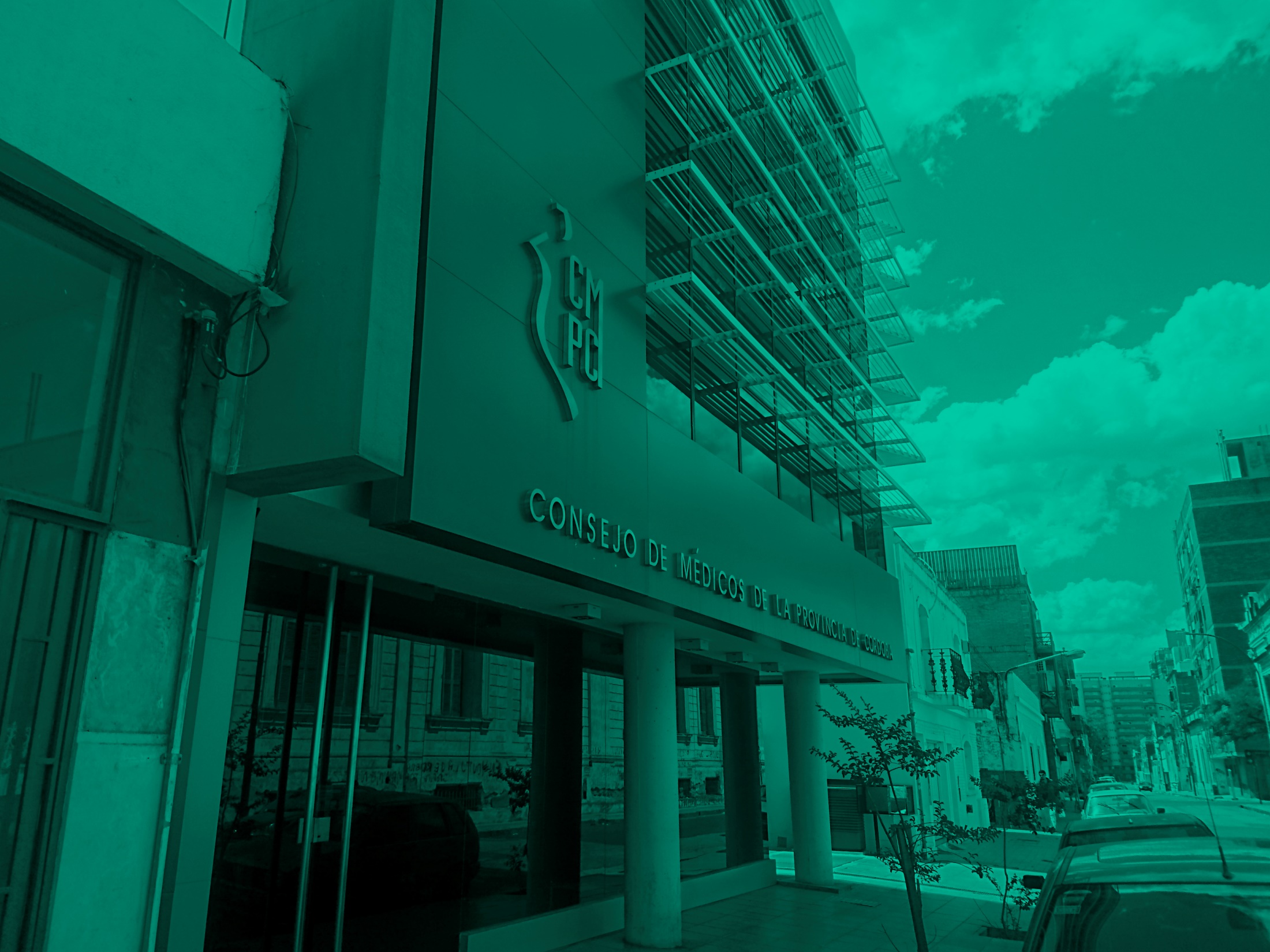 DESAFIOS POSTPANDEMIA

Formación de recursos humanos
Entornos Virtuales de Aprendizaje (aula virtual)
Guías Clínicas
Protocolos Oncológicos
Sipares
Congreso de Especialidades
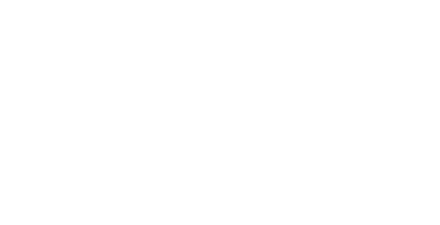 Cursos Actuales
dictados por el CMPC
CURSOS DE ACTUALIZACIÓN
ACTUALIZACIÓN CON VALIDEZ PARA RECERTIFICAR
FORMACIÓN
NEFROLOGÍA
NEONATOLOGÍA
NEUMONOLOGÍA
NUTRICIÓN MÉDICA
ONCOLOGÍA
PEDIATRÍA
PSIQUIATRÍA
PSIQUIATRÍA INAFNTO JUVENIL
TERAPIA INTENSIVA
TOCOGINECOLOGIA
TOXICOLOGÍA
VALORACIÓN DEL DAÑO CORPORAL Y PERITAJE MÉDICO
ADOLESCENCIA
AUDITORIA MEDICA
CARDIOLOGÍA
GASTROENTEROLOGÍA
GERIATRÍA
MEDICINA DE EMERGENCIAS
MED. DE EMERG. PEDIÁTRICAS
MEDICINA DEL DEPORTE
MEDICINA DEL TRABAJO
MEDICINA GENERALISTA
MEDICINA INTERNA
MEDICINA LEGAL
MEDICINA PRE HOSPITALARIA
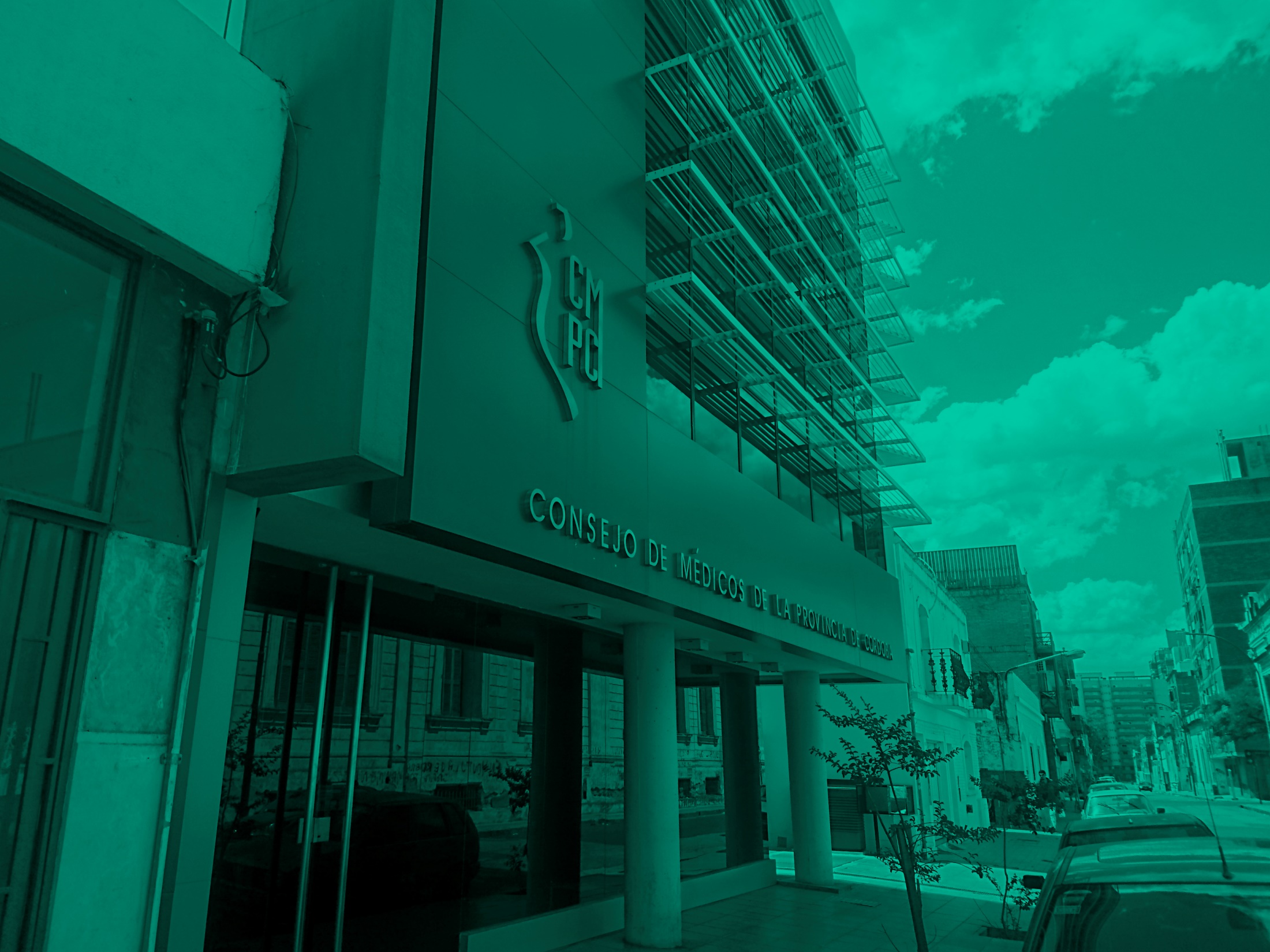 DESAFIOS POSTPANDEMIA

Feminización de la matrícula
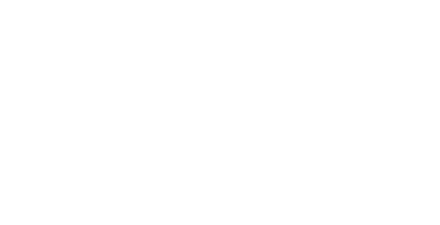 FEM      MAS      TOTAL      FEM       MAS

ALERGIA E INMUNOLOGIA             67          21          88             76%       24% 
ANATOMIA PATOLOGICA                97          29          126           77%       23% 
ANESTESIOLOGIA                            111         220       331            34%      66% 
AUDITORIA MEDICA                       110         34          144           76%       24% 
CARDIOLOGIA                                  189        419         608           31%      69% 
CARDIOLOGIA PEDIATRICA            14          17           31             45%       55% 
CIRUGIA DE CABEZA Y CUELLO     6             24           30             20%       80% 
CIRUGIA GENERAL                          91           519        610            15%      85% 
CIRUGIA PEDIATRICA                      14          32           46              30%      70% 
CIRUGIA PLASTICA                          14          105         119            12%      88% 
CIRUGIA TORACICA                         1            39           40              3%         98% 
CIRUGIA TRAUMA. Y ORT.             48          406         454            11%       89% 
CIRUGIA VASCULAR PERIFERICA   6            35           41              15%       85% 
CITOLOGIA EXFOLIATIVA                21          10           31              68%       32%
FEM      MAS      TOTAL      FEM       MAS

DERMATOLOGIA                              206        38          244           84%       16% 
DIABETOLOGIA                                26           3            29             90%       10% 
DIAG. POR IMAGENES PED.           5             7            12             42%       58% 
ECOGRAFIA GENERAL                     1             1            2               50%       50% 
ENDOCRINOLOGIA                          102         19         121           84%       16% 
ENDO. GINECOLOGICA                   1              0           1               100%      0% 
ENDOCRINOLOGIA PEDIATRICA    11            0           11            100%       0% 
FARMACOLOGIA CLINICA                1             5           6               17%        83% 
FLEBOLOGIA Y LINFOLOGIA            9            32          41             22%        78% 
GASTROENTEROLOGIA                    75          49          124          60%         40% 
GASTROENTEROLOGIA PEDIAT.      12          4            16            75%         25% 
GENETICA MEDICA                           10          1            11            91%          9% 
GERIATRIA                                          65          46          111          59%         41% 
GINECOLOGIA                                    68          67          135          50%         50%
FEM      MAS      TOTAL      FEM       MAS

HEMATOLOGIA CLINICA                   38         18          56            68%        32%
HEMATOLOGIA Y HEMOT.                1           3            4               25%       75%
HEMODIN., ANGIO. Y CARD.           1            5            6              17%        83% 
HEMOTERAPIA E INMUNOHEM.    1            2            3               33%       67% 
INFECTOLOGIA                                   68         46          114          60%        40% 
INFECTOLOGIA PEDIATRICA             10         5            15             67%        33% 
LABORATORIO CLINICO                     1           1            2               50%        50% 
MED GRAL DE CABECERA                 344       190       534           64%        36% 
MEDICINA DE EMERGENCIAS          37          86         123           30%        70% 
MEDICINA DE EMERG. PEDIAT.       46          11          57             81%        19% 
MEDICINA DEL DEPORTE                  6            27          33            18%         82% 
MEDICINA DEL TRABAJO                   169       225        394          43%        57% 
MEDICINA INTERNA                           372       276        648          57%        43% 
MEDICINA LEGAL                                129       135        264          49%        51%
FEM      MAS      TOTAL      FEM       MAS

MEDICINA NUCLEAR                        2           10          12             17%       83% 
MEDICINA PALIATIVA                       19          9           28             68%       32% 
MEDICINA PREH. Y RESCATE          18          34         52              35%       65% 
MEDICINA TRANSFUSIONAL          37          39         76              49%       51% 
MICROBIOLOGIA CLINICA               15          1           16              94%       6% 
NEFROLOGIA PEDIATRICA               15          1           16              94%       6% 
NEFROLOGIA Y MEDIO INTERNO   85          71         156           54%       46% 
NEONATOLOGIA                                198       47         245            81%       19% 
NEUMONOLOGIA                              46         36         82              56%       44% 
NEUMONOLOGIA PEDIATRICA        18         3           21              86%       14% 
NEUROCIRUGIA                                 9            54        63              14%       86% 
NEUROLOGIA                                     74          50        124            60%       40% 
NEUROLOGIA PEDIATRICA               10          11        21              48%       52% 
NUTRICION MEDICA                          35         16        51              69%       31%
FEM      MAS      TOTAL      FEM       MAS

OBSTETRICIA                                     49         70           119           41%      59% 
OFTALMOLOGIA                               238       229         467           51%      49% 
ONCOHEMATOLOGIA PEDIA.         9            2             11             82%      18% 
ONCOLOGIA CLINICA                      66          62           128           52%      48% 
OTORRINOLARINGOLOGIA             70         101         171           41%      59% 
PEDIATRIA                                         758       244          1002        76%      24% 
PSIQUIATRIA                                     253        219         472          54%      46% 
PSIQUIATRIA INFANTO JUVENIL    31           8             39            79%      21% 
RADIO. Y DIAG. POR IMAG.           148        163          311          48%      52% 
RADIOTERAPIA ONCOLOGICA        15         13            28            54%       46% 
REHABILITACION MEDICA              44          17            61            72%      28% 
REUMATOLOGIA                              42          24            66            64%      36% 
SALUD PUBLICA                               27          13            40            68%      33% 
TERAPIA INTENSIVA                        89          108          197          45%      55%
FEM      MAS      TOTAL      FEM       MAS

TERAPIA INTENSIVA PEDIATRICA   11         11           22            50%       50% 
TOCOGINECOLOGIA                         522       245        767          68%        32% 
TOXICOLOGIA CLINICA                     20         11          31            65%        35% 
UROLOGIA                                          8           127       135           6%          94% 
TOTAL                                                  5585    5261     10846      51%        49%
CANTIDAD DE MATRICULADOS
FEM    9752    55%
MAS    7942    45%
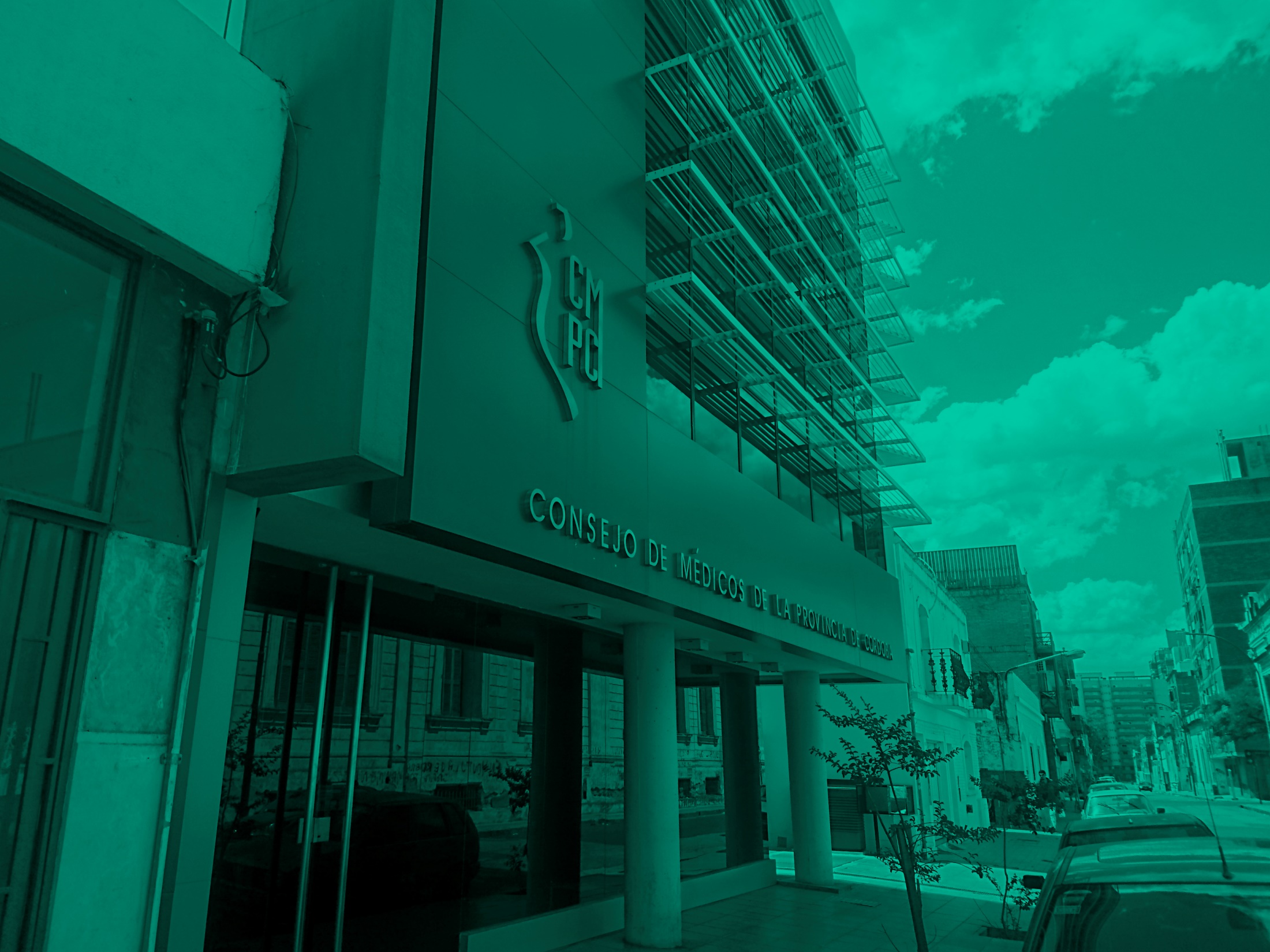 DESAFIOS POSTPANDEMIA

Adecuación tecnológica
Consejo Médico Digital
Cambio del sistema operativo del CMPC
FD 
SDCD
EVA
RE
APP
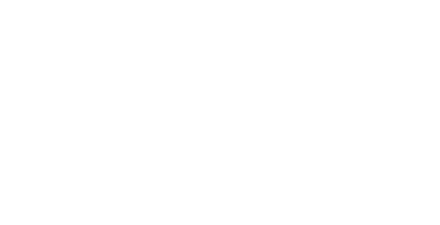 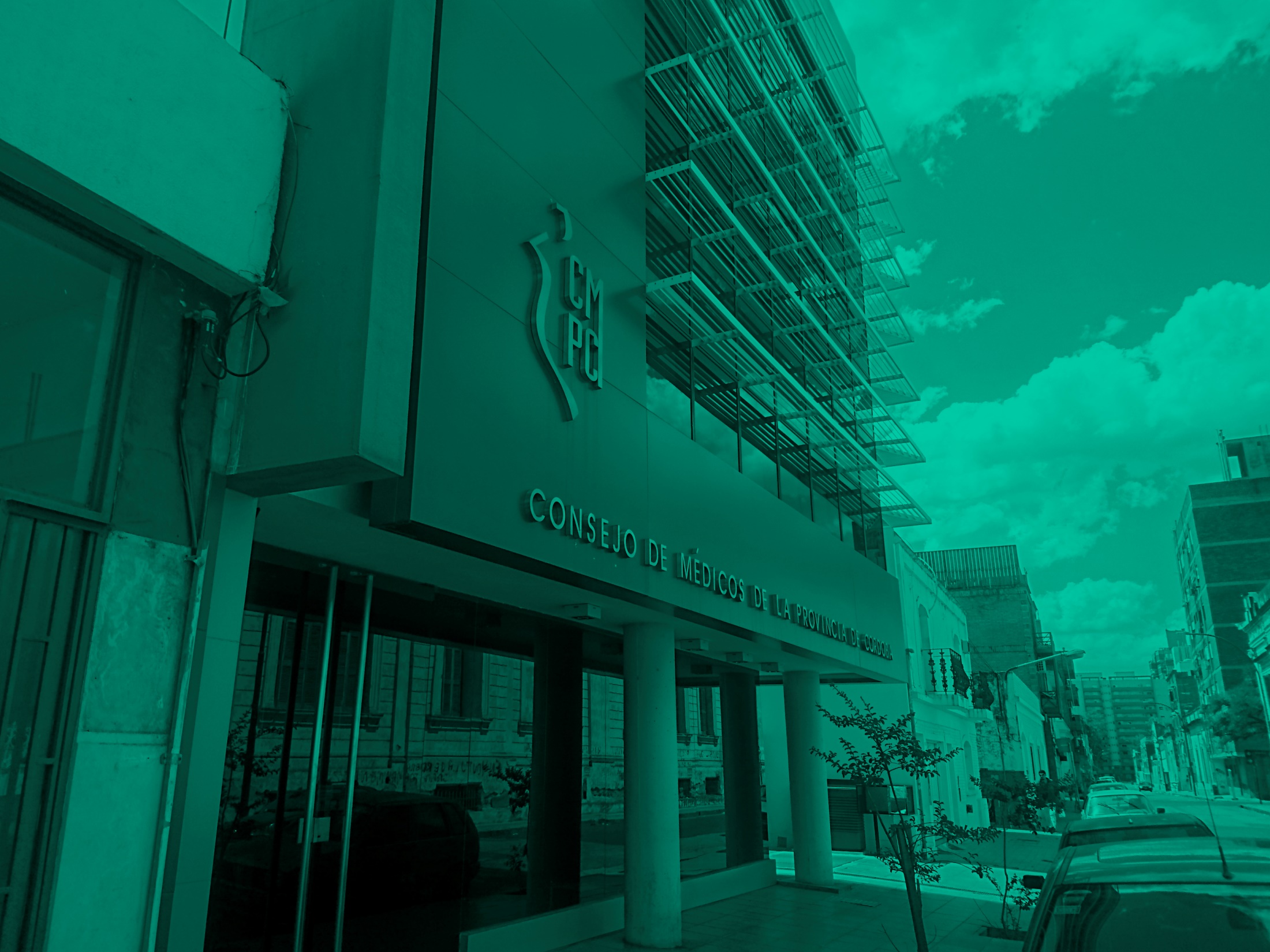 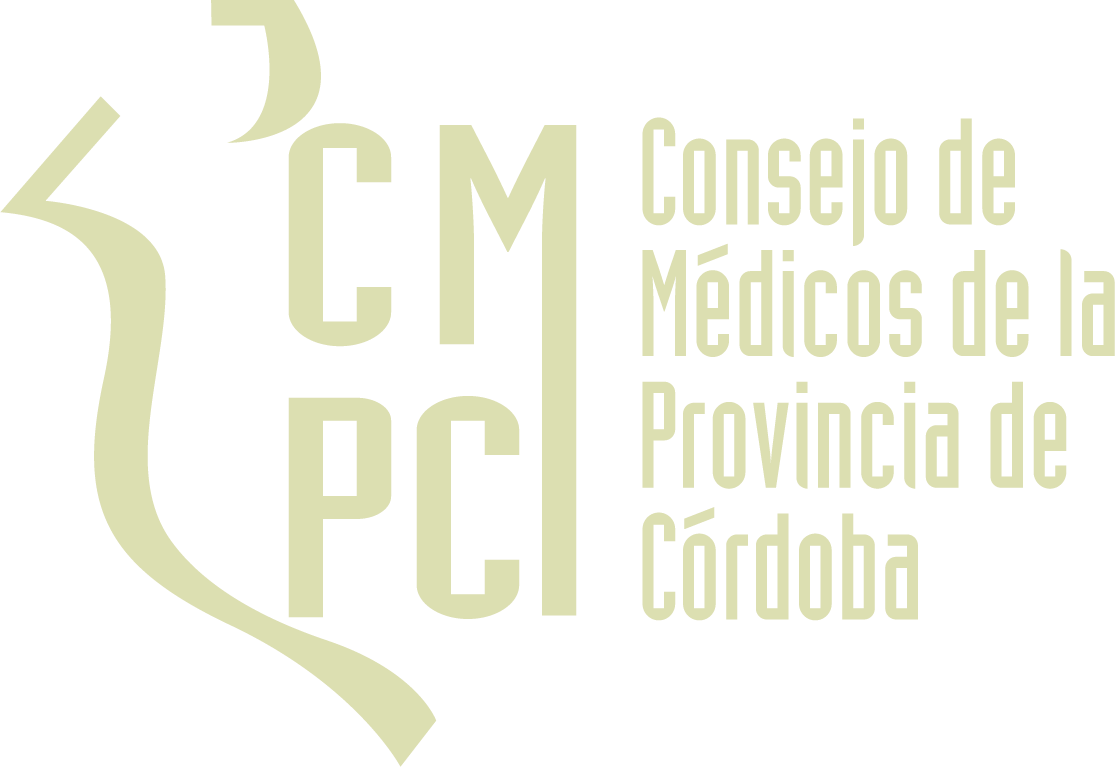 MUCHAS GRACIAS!!!